Dritter Weg – Dienstgemeinschaft oder Streikrecht?
Erwartungen der Orden 
an die Wegefrage
AcU, 20.September 2012, S.Josefia, msc
1
Reflexion  

Der 3. Weg aus dem Blickwinkel 
der (Frauen-)Ordensgemeinschaften
AcU, 20.September 2012, S.Josefia, msc
2
Keine offizielle  Position 
der Ordensgemeinschaften

Informationen – Denkanstöße 
aus persönlicher Erfahrung
AcU, 20.September 2012, S.Josefia, msc
3
Ordensgemeinschaften als Dienstgeber 
heute 



Berücksichtigung der Belange 
von Ordensgemeinschaften 
bei der Gestaltung des 3. Weges
durch innerkirchlichen Dialog
AcU, 20.September 2012, S.Josefia, msc
4
Werke
Selbstbestimmungsrecht der Kirche
AcU, 20.September 2012, S.Josefia, msc
5
„Rückschau“ in die Zukunft
AcU, 20.September 2012, S.Josefia, msc
6
Aufbau von Werken
Antwort auf Nöte der Zeit
Auftrag in der Kirche
CIC
Konstitutionen  (Eigenrecht)  
 
Gesetze des Landes
Ordensschwester
satzungsmäßiges Mitglied
„Lohn für Leistung“

Wirtschaftliche 
Stabilität der Werke
AcU, 20.September 2012, S.Josefia, msc
7
AcU, 20.September 2012, S.Josefia, msc
8
Wandel
Interne
Leitungsautonomie:
„Sendungsauftrag“
Dienstgeber bei differenzierten 
Rechtsträgerstrukturen
Kirchliches  Arbeitsrecht
?
Konsequenzen
AcU, 20.September 2012, S.Josefia, msc
9
Qualifikation
Motivation
Rechte u. Pflichten

Arbeitsbedingungen
wirtschaftliche Stabilität 
der Einrichtung
Grundordnung d. kirchl. ArbR
Tarifsystem 
i.  3.Weg
Existenzsicherung der MA
Personalmarkt
AcU, 20.September 2012, S.Josefia, msc
10
Veränderungsprozess
Aufbau von Werken
Antwort auf Nöte der Zeit
Auftrag in der Kirche
CIC
Konstitutionen  (Eigenrecht)  
 
Gesetze des Landes
Qualifikation
Motivation
Rechte u. Pflichten

Arbeitsbedingungen
wirtschaftliche Stabilität 
der Einrichtung
Grundordnung d. kirchl. ArbR
Tarifsystem 
i.  3.Weg
Ordensschwester
satzungsmäßiges Mitglied
„Lohn für Leistung“
Wirtschaftliche 
Stabilität der Werke
Existenzsicherung der MA
Personalmarkt
AcU, 20.September 2012, S.Josefia, msc
11
Ordensgemeinschaften:

Unterschiedliche Situationen hinsichtlich
der Wahrnehmung von Dienstgeberverantwortung
AcU, 20.September 2012, S.Josefia, msc
12
Unterschiede in der Dienstgeberfunktion
1
2
3
AcU, 20.September 2012, S.Josefia, msc
13
Verkettung
von  spezifischen
Problemen
AcU, 20.September 2012, S.Josefia, msc
14
Beispiel von finanziellen Problemen, insbesondere bei kleinen Ordensgemeinschaften
AcU, 20.September 2012, S.Josefia, msc
15
AcU, 20.September 2012, S.Josefia, msc
16
Grundordnung / kirchliches Arbeitsrecht
Dienst-Gemeinschaft
AcU, 20.September 2012, S.Josefia, msc
17
Erwartung:
Dialog  -  Mitgestaltung
AcU, 20.September 2012, S.Josefia, msc
18
Ein Weg in die Balance?
AcU, 20.September 2012, S.Josefia, msc
19
Der langjährigen Prozess tiefgreifender Veränderungen verläuft zwar in den Gemeinschaften zeitlich und mit Blick auf das Bedingungsgefüge unterschiedlich 
aber 
es wird immer deutlicher, dass OrdG in der Dienstgeber-Funktion Gefahr laufen, zwischen die Systeme zu geraten und deshalb müssen sie sich 
als geistliche Gemeinschaften inmitten der Kirche Christi für ihre Ziele und Ihre Identität  den Veränderungsprozessen stellen und den Dialog suchen.
AcU, 20.September 2012, S.Josefia, msc
20
Hier liegt die tiefste Begründung, wenn Ordensgemeinschaften bei der Ausgestaltung von Bedingungen des 3. Weges gehört werden und Einfluss nehmen wollen. Denn die Erwartungen an den Weg resultieren nicht nur aus den genannten personellen, strukturellen und finanziellen Problemen. 

In Zeiten, in denen man von der Krise des Glaubens spricht, muss gefragt werden,

welchen innerkirchlichen Platz haben OrdG heute, haben Frauen und Männer, die sich durch Lebensentscheidung   aus christlichem Glauben für den Dienst in der Kirche einsetzen? 
Welche Zukunftsperspektive spricht man ihnen zu
aus Sicht der hierarchisch verfassten Kirche,
aus Sicht der „Caritas“ innerhalb der Kirche,
aus eigener Sicht?
AcU, 20.September 2012, S.Josefia, msc
21
Mein Beitrag 
sollte der Reflexion und Diskussion dienen, deshalb so viele Fragen!

Eine abschließende Frage möchte ich 
mit Ihnen zusammen 
an unseren obersten Dienstherrn richten, 
der uns das Heute nicht nur zumutet, 
sondern auch zutraut.
AcU, 20.September 2012, S.Josefia, msc
22
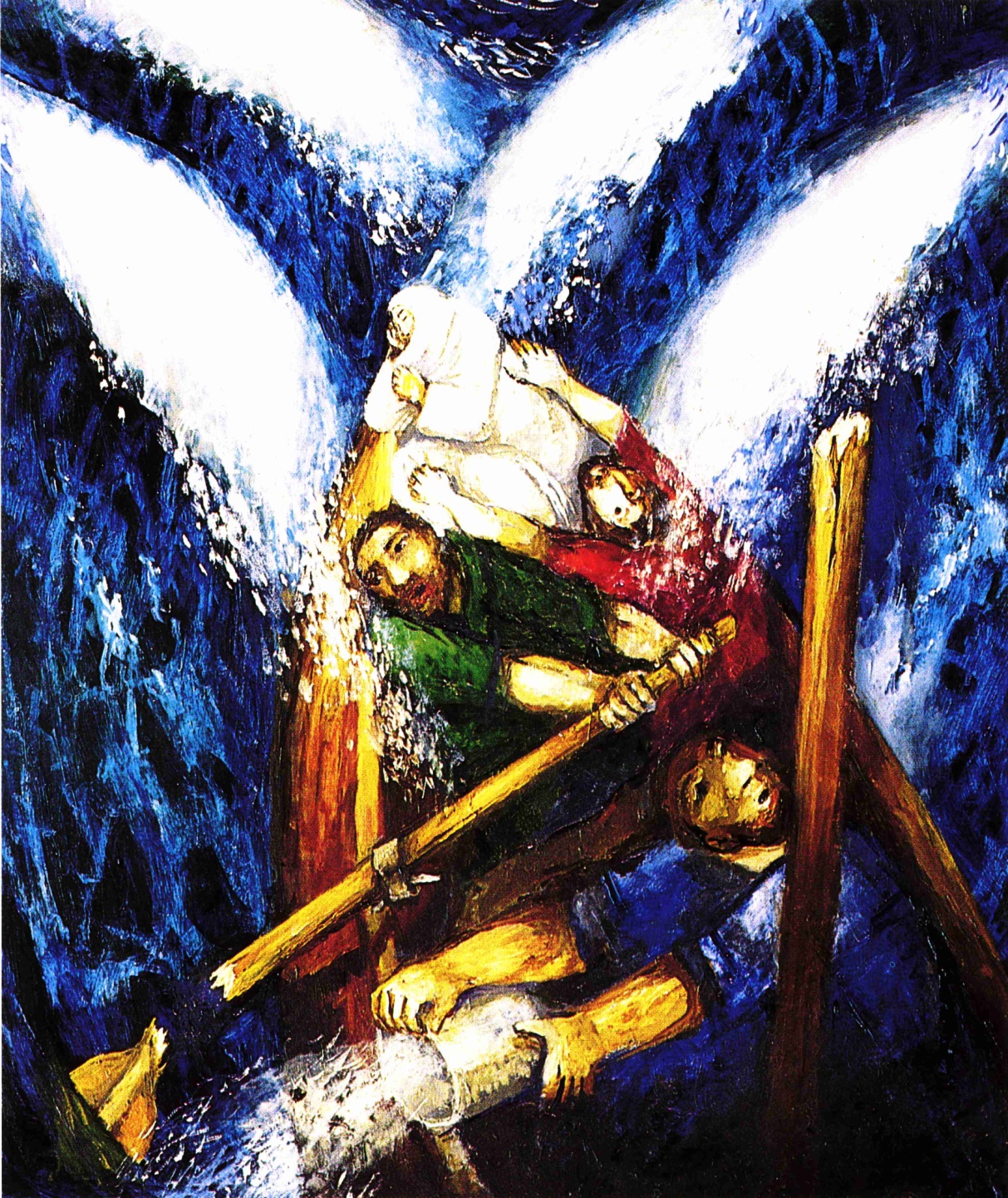 Herr,
kümmert es Dich nicht
...........?

Warum
seid Ihr so kleingläubig?


Er gebot dem Sturm
....und es trat
eine große Stille ein.

Mk. 9, Sturm auf dem Meere
Sieger Koder
AcU, 20.September 2012, S.Josefia, msc
23
Danke!
für Ihre Aufmerksamkeit.
AcU, 20.September 2012, S.Josefia, msc
24